Palestinian Polytechnic University
Hebron
March 19h, 2014
Enhancing Learning with Technology

Gregory Light, PhD, Denise Drane, PhD
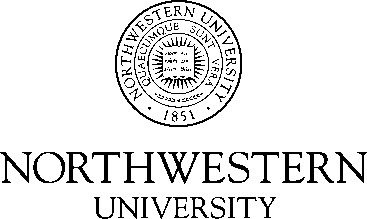 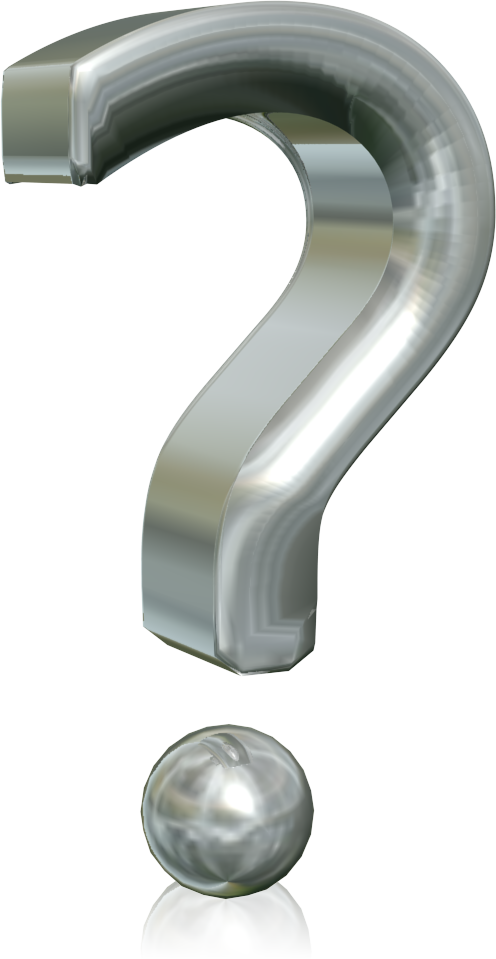 What kinds of technology do you use or would like to use in your teaching? And Why?
What types of technologies
Smart phones
E-learning portal with discussion forums
Lab demonstrations & experiments 
Internet resources – closed facebook groups used to give presentations and share resources
Pen & paper in class
 Sky drive
Quick response code – for students generate assignment
What types of technology cont.
On-line games to teach routing
Simulations
Multi-media
Why use technology?
To enhance understanding
To display graphics & figures – used in conjunction with the blackboard
As a tool to meet our goals for our students
To engage students and increase interaction
To use as a way to get students thinking
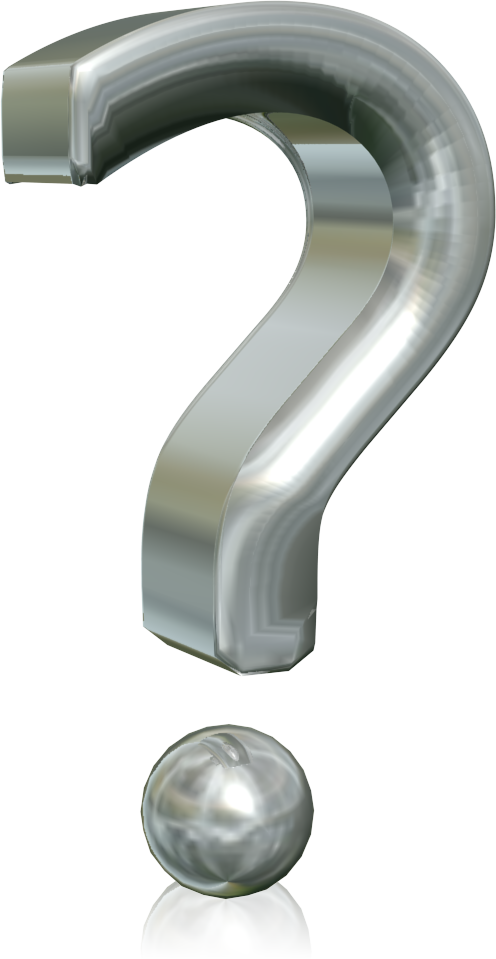 What should we keep in mind when making the decision to use technology?
Think - Share
Technology should not wag the dog…
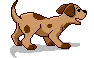 …Focus on effective course design, and learning, not technology
[Speaker Notes: Focus on design, not technology
Critically re-examine course goals and objectives and consider carefully how they can best be achieved in the hybrid environment.
Develop new learning activities that capitalize on the strengths of the online and face-to-face learning environments.
Avoid the common tendency to cover too much material and include too many activities in the redesigned course that result in a "course and a half." 
Don't overload the course: online activities take longer than you think they will.
Focus on the integration of the online and face-to-face components. Connecting what occurs in class with what is studied online is critical so instructors do not end up teaching two parallel but unconnected courses. 
Review the examples of hybrid courses available through this site to think about different schedules for in-class/online work, and the implications of those different schedules for the learning activities you have planned.]
MOOC
Massive on-line open courses include
Coursera – start up company portal 
EdEx
Udacity
Iversity
lynda
Points to keep in mind….
[Speaker Notes: Focus on design, not technology
Critically re-examine course goals and objectives and consider carefully how they can best be achieved in the hybrid environment.
Develop new learning activities that capitalize on the strengths of the online and face-to-face learning environments.
Avoid the common tendency to cover too much material and include too many activities in the redesigned course that result in a "course and a half." 
Don't overload the course: online activities take longer than you think they will.
Focus on the integration of the online and face-to-face components. Connecting what occurs in class with what is studied online is critical so instructors do not end up teaching two parallel but unconnected courses. 
Review the examples of hybrid courses available through this site to think about different schedules for in-class/online work, and the implications of those different schedules for the learning activities you have planned.]
Using Technology to Engage Students in Class
Six Principles for Enhancing Learning
Deep Learning
Problem-focused
Peer-connected
Mentoring Rich
Community Situated
Research (“inquiry”) directed
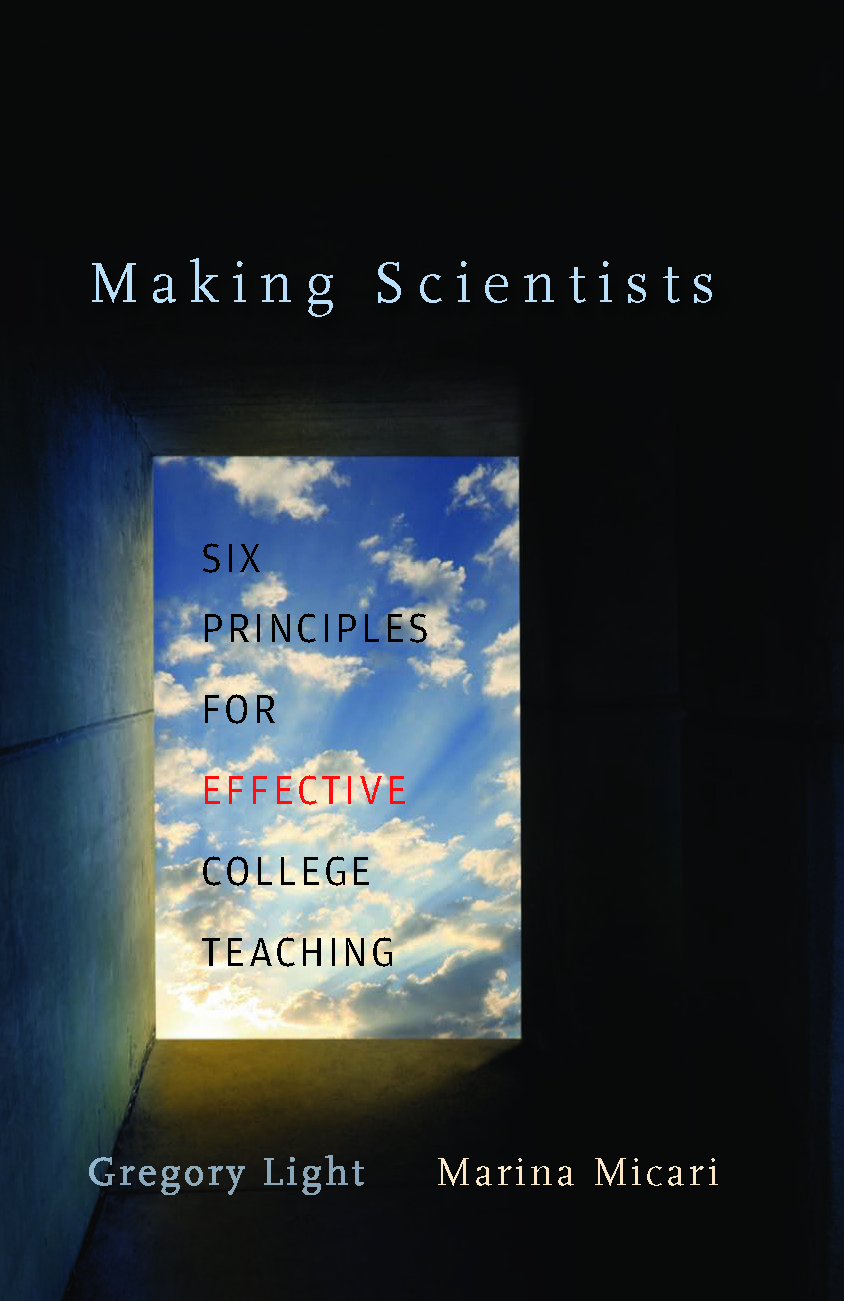 Light G & Micari G. (Harvard University Press, 2013)
Light G & Micari G. (Harvard University Press, 2013)
Applying the 6 Principles
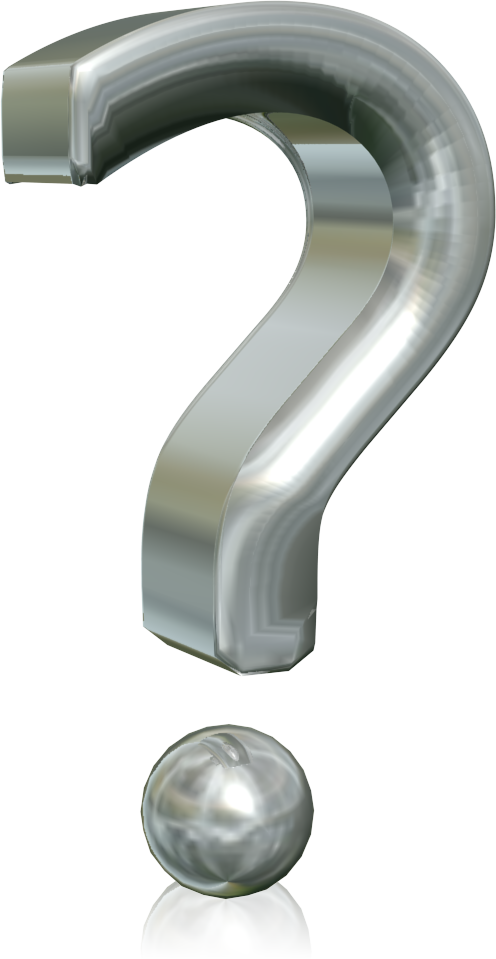 How can you apply the principles to your own teaching?

- Identify 1 real examples: with technology
- Share with group
6 Principles & Technology
Deep Learning
Clicker questions in class 
Online quizzes, E-Portfolios, Online gradebook
Assessment options: multimedia, online quizzes, wikis, etc
Online real world problems
Problem-focused
Online Simulations: eDating, Simcity, virtual labs, etc
Online research: in class, student contributions, cases
In class clicker problems
http://www.tltgroup.org/seven/Library_TOC.htm
6 Principles & Technology
Peer-connected
Email; Online (chat) office hours 
Videoconferencing (distance courses) SKYPE ?
Sharing student work (with permission) via Web
Mentoring Rich: 
LMS (Moodle) groups
Online peer feedback
Online discussion board for comments (peer-led)
Presentation options: cases, simulations, discussions
http://www.tltgroup.org/seven/Library_TOC.htm
6 Principles & Technology
Community Situated
EAccess: students with disabilities, ESL, quiet students, etc 
Blackboard tools: timed release to pace material
Posting lecture notes, Library electronic reserves
Online database of resources (for instructors)
Online rubrics, learning contracts, etc
Research (Inquiry) Driven
Online research: in class, student contributions, cases
Simulations; virtual labs, etc
Sharing student work (with permission) via Web
http://www.tltgroup.org/seven/Library_TOC.htm
Using Social Media to Engage Students and Promote Collaboration
What is social media?
Web-based
Communication
Collaboration
Participation
Sharing
User-generated content
94% of freshmen use social networking sites
(HERI 2007)
Social media can help with…
Engagement		&      	Learning
Twitter Example #1
http://www.youtube.com/watch?v=6WPVWDkF7U8
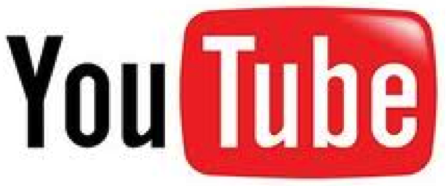 Ex. Twitter in Cognitive Design Course
From syllabus:
"The goal is to use Twitter along with the readings to learn to see cognition in action in our everyday world.”
Learning objective
[Speaker Notes: As all the tweets you post will be in the public domain, you can opt out of using Twitter and post your comments on the blog in Ning which is private.“
Graduate-level course with 10 students
 
Hybrid format: majority online with 3-day in-person intensive
 
Instructor's first time using Twitter for teaching
 
Started tweeting in Week 3
 
Optional, not graded (no participation graded) 
 
Use hashtag #CD452]
Cognitive Design
Sample tweets:
 
Ever noticed how it's difficult to perform a mental task while performing a taxing physical task? Push ups + talking = impossible #CD452
Always thought my morning crankiness was due to low sugar. Per @judithhorstman, actually low serotonin. And afternoon crankiness? #CD452
I have a new mental model for 'resourcefulness' and 'patience' http://t.co/Z8zsh21 #CD452
Students are sharing links and ideas related to course material
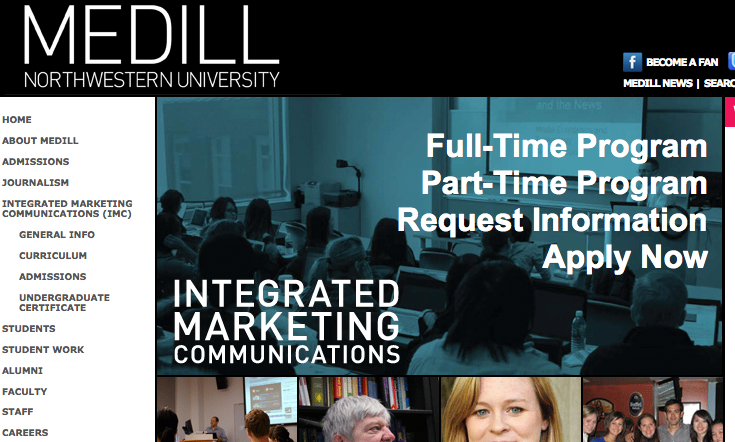 Twitter Example Introduction to PR Strategies and Tactics
Sample tweets:
 
@IMC306 ABC News Reporter On Interruption By Publicist: "That Aggression of Interruption I Have Not Seen Before' http://tinyurl.com/yhwjejz 
  
@IMC306 ESPN called on to be more transparent with coverage of internal stories: http://bit.ly/IsAD7
 
@IMC306 Looking for innovative online PR tactics? Look no further than the New Zealand Seafood Industry Council. http://tinyurl.com/ylknrg8
Engagement with guest speakers

“Live tweeting” during group presentations
Engagement outside of classs
[Speaker Notes: Experiment started in Fall 2009, session 8
 
Private class Twitter account: @IMC306
Became a regular component of the class
 
18/25 (72%) followed; 15/18 (83%) tweeted
  
Not on Twitter – not a problem...]
Benefits of Teaching with Twitter
Serve as “Warm call” for students
 
Link theory and practice
 
Engaging students beyond the classroom
 
Possible positive impact on grades 
                                                
					Junco, Heiberger, and Loken 2010




What are some potential challenges?
Facilitating Learning Outside of Class
Collaborative Technology
U-Wisconsin study of technology enhanced collaborative work:
    
Large majorities of students reported that:
       
Technology tools make group work easier.
Groups benefited from technology tools.
Technology tools enhanced the quality of the final group project.
Schmidt 2009
Cons and Pros of Online Discussion?
Pros
Teacher as facilitator; students take more responsibility for learning
Provides written records of the discussion, offers learners more opportunities to identify, examine and make connections between ideas. 
Frees learners from time and space constraints, providing more time for reflection and deeper thinking
Cons
May seem less “natural” than traditional classroom
Students may post only their own thoughts, may not respond to or build on others’ ideas
Interactions may be at surface  (e.g. simple sharing or comparing) rather than deeper level (e.g. negotiating meaning, synthesizing, or applying new knowledge)
Students may not be actively constructing knowledge for themselves
[Speaker Notes: (Jonassen, Davidson, Collins, Compbell, & Hagg, 1995). (T. Anderson, 1996; Collison, Elbaum, Haavind, & Tinker, 2000) 
Learners do not automatically interact actively to construct knowledge in online discussion (Thomas, 2002)
students participating in asynchronous online discussion tend to post only their own thoughts, seldom responding to or building on others’ ideas (Hara, Bonk, & Angeli, 2000; Larson & Keiper, 2002). 
These online discussions often lack the mutual interactions of traditional classroom discussion (Mikulecky, 1998). 
In addition, the focus of online discussion often remains at surface levels such as sharing or comparing information, seldom delving to deeper levels that involve negotiating meaning, synthesizing, or applying newly acquired knowledge (Moore & Marra, 2005; Gunawardener, Lowe & Anderson, 1997).]
Making On-line Discussions Productive
Assignments should be designed so that learners will…
 
actively engage in such cognitive processes as interpretation, elaboration, making connections to prior knowledge 

carefully examine other people’s views, and be sensitive and analytical to conflicting views 

actively negotiate and construct meanings, and reconsider, refine and sometimes revise their thinking
[Speaker Notes: Assignments should be designed so that learners will… 
actively engage in such cognitive processes as interpretation, elaboration, making connections to prior knowledge 
carefully examine other people’s views, and be sensitive and analytical to conflicting views 
actively negotiate and construct meanings, and reconsider, refine and sometimes revise their thinking]
Other Ways to Promote On-Line Collaboration?
Icebreakers
Learning Teams
Guest Panels/Interviews
Group Projects
Debates
Case Studies
Wikis
Blogs
Concept Mapping
First decide on method or activity, then decide on tool
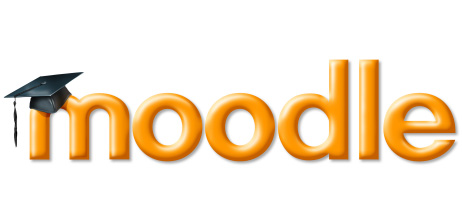 [Speaker Notes: 1. Break the ice: On the first day of Virtual Class, send a short biography sketch describing yourself and interesting things about you that pertain to the course. Require your students to do the same during the first week. It could also be helpful to include a photo (although not necessary). This activity creates a sense of community, gives the instructor the opportunity to have a profile of the students in the class, and helps students find common links among themselves. For example bios, see the ION Making the Virtual Classroom a Reality instructor information pages. 
2. Form learning teams: In an open and communicative online environment, students can find peers with similar interests and form study groups. The advantage for promoting online interaction is that learning teams should bond and thus make each student in the group want to do his or her share. Here are some activities for small groups working online: Provide each other with mutual support and advice on a variety of topics, including test preparation and administrative matters.
Critique each other's written work, for example: term papers.
Develop a team presentation or report on a specific topic.
Collaborate to produce a group answer to an open-ended discussion question.
Develop an analysis of a case study.
Write a joint research paper. 
3. Lectures: The instructor or a visiting professor presents material, asks questions, reviews students' answers/comments, and makes summary comments. 
4. Interviews: Students  interview a person whose profession is related to the course content and then present a summary of the interview to the Virtual Classroom, with ensuing class discussion. 
5. Panels: Several guest panelists each provide a small amount of material, engage in discussion among themselves, and then open up discussion to the students. 
6. Debates: Students to post a position on a topic to which others respond with pro or con supporting arguments, followed by critique of the arguments. 
7. Discussions Questions:Use pre-class study questions and advance organizers to encourage critical thinking and informed participation. Assign specific discussion questions (requiring a 1-2-screen response) to individual students with ensuing discussion from all course participants. This ensures that all participants have ample opportunity to interact. Recycle some of the most important discussion questions throughout the course. This gives students the opportunity to consider more in depth responses to key questions as the course progresses. 
8. Problem Solving/Case Study:A short problem or case can form the basis of discussion. 
9. Brainstorming Sessions:First students generate a list of ideas, then re-think the list by creating a sense of order, structure, or relationships. Finally, participants evaluate each item to produce a short-list and reach a consensus on the the best choices. This activity is particularly productive as a pre-writing exercise in preparation for a term paper or essay. 
10. Reports:Individual students or groups of students present a project or paper, with a general discussion taking place afterward. 
11. Weekly Summaries: Have students submit a 1-2 screen summary of what they feel to have been the most important points covered in the course that week and relate this to their work environment (if appropriate). This exercise has four functions: It helps the students reinforce and synthesize the material covered.
Each student  personalizes the material adapting it to his/her own specific professional, academic, personal needs.
Students get a multitude of perspectives on the week's subject and how it could be useful to them.
It gives insight to the instructor to understand what parts of the course have been effective and maybe what needs to be taught more in depth next time.
12. Weekly Critiques:Require students to submit weekly critiques of an online article or Website relevant to the course content. This activity has three functions: It allows students to choose what to focus on and take control of their own learning experience. 
It brings outside resources into the course.
It provides participants with an extensive list of summaries of related resources which they can choose to read, or archive for later use.
13. Student -led discussionsEach student submits one critical thinking question to the class discussion forum about the reading material for that wee and is then responsible for leading the discussion that generates from his/her question. In other words, the students become the facilitators of their own discussion thread. In order for this to work, students must also be required to participate in at least 2 or 3 discussion threads in addition to their own (they can participate in more if they want). 
14. Office Hours:If a student comes to your office hours (either online or onground), with an important question relating to the course content that you are able to help resolve, ask that student to summarize the question, your conversation, and the solution for all members of the Virtual Classroom to read. This is helpful for three reasons: Usually, if one student has a question, there will be others wondering the same thing.
In summarizing the office visit conversation, the student will reinforce what was learned.
If it is an important issue relating to the course content, all members of the class will benefit from the posting.
15. Exams:Use the discussion function to upload class exams, with answers sent privately from each student to the faculty member and results returned privately.]
Collaboration with Google Docs
[Speaker Notes: Creating assessments to promote learning and inform teaching
Participants will reflect on how assessments can be used to enhance learning and provide feedback on their teaching.  In particular, we will explore the challenges of assessment in  online and blended learning environments, and discuss best practices associated with assessment.]
Additional Resources
http://www.merlot.org/merlot/index.htm
Questions or thoughts?
Resources
Bruff, D. Revolution or Evolution? Social Technologies and Change in Higher Education. Retrieved 27 January 2011, from http://chronicle.com/blogs/profhacker/

Crook, C. (2008). Web 2.0 technologies for learning: The current landscape -- opportunities, challenges, and tensions. Becta Research Reports. Beeta, Coventry. Available at:     
	http://research.becta.org.uk/upload-dir/downloads/page_documents/research/web2_technologies_learning.pdf (Last accessed 18 January 2011).

Croxall, Brian. Reflections on Teaching with Social Media. Retrieved 14 December 2010, from http://chronicle.com/blogs/profhacker/

Heiberger, G., & Harper, R. (2008). Have you Facebooked Astin lately? Using technology to increase student involvement. New Directions for Student Services, 124, 19-35.
Resources (continued)
Higher Education Research Institute (2007). College freshmen and online social networking sites. Available at: http://www.gseis.ucla.edu/heri/PDFs/pubs/briefs/brief-091107-SocialNetworking.pdf (Last accessed 18 January 2011).

Hughes, A. (2009). Higher education in a Web 2.0 world. JISC Report. Available at:     http://www.jisc.ac.uk/media/documents/publications/heweb20rptv1.pdf (last accessed 18 January 2011).

Junco, R., Heiberger, G. and Loken, E. (2010). The effect of Twitter on college student engagement and grades. Journal of Computer Assisted Learning, no. doi: 10.1111/j.1365-2729.2010.00387.x

Nackerud, S. and Scaletta, K. (2008). Blogging in the Academy. New Directions for Student Services, 124, 71-87.

Sample, M. A Framework for Teaching with Twitter. Retrieved 14 December 2010, from http://chronicle.com/blogs/profhacker/